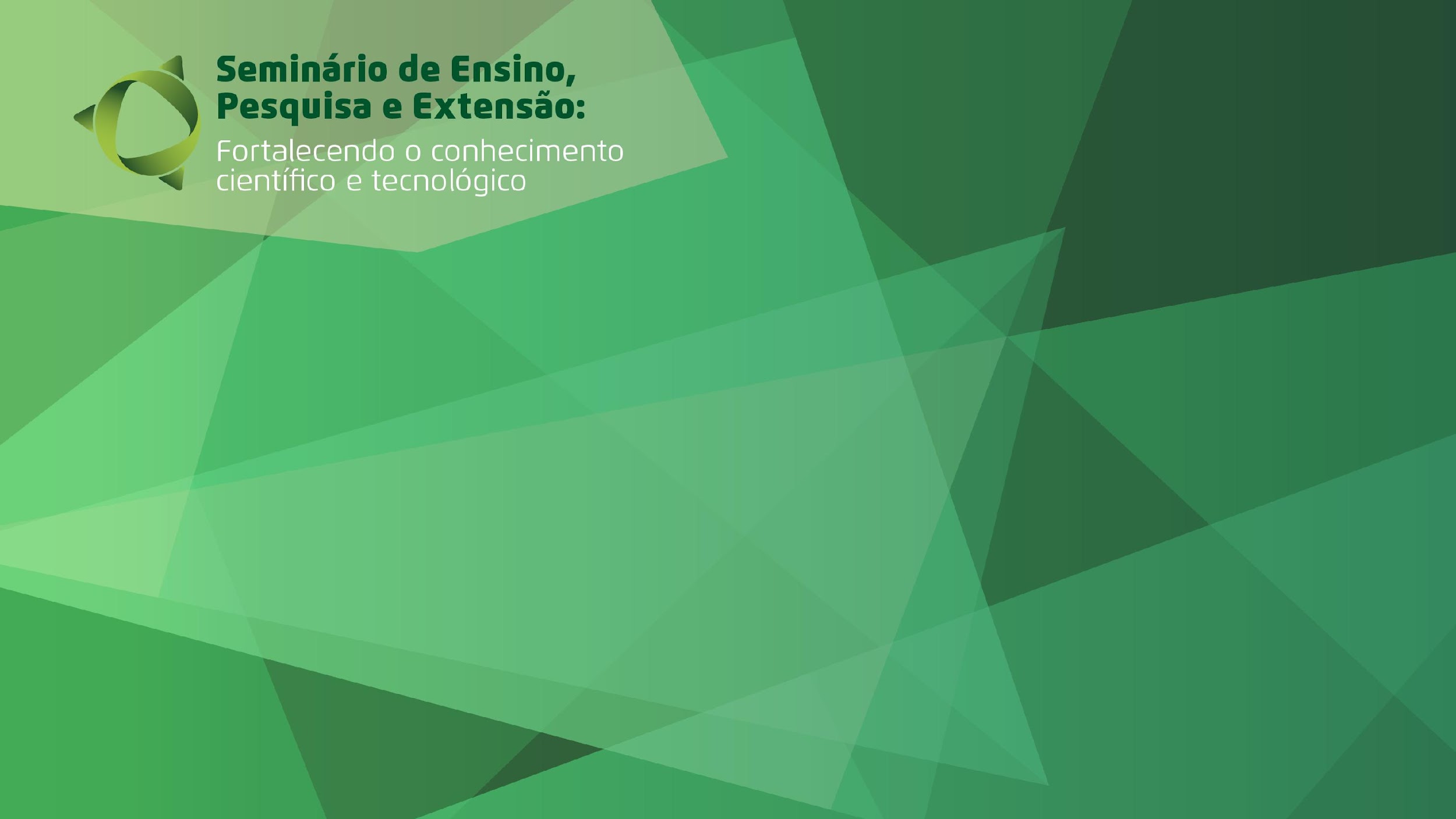 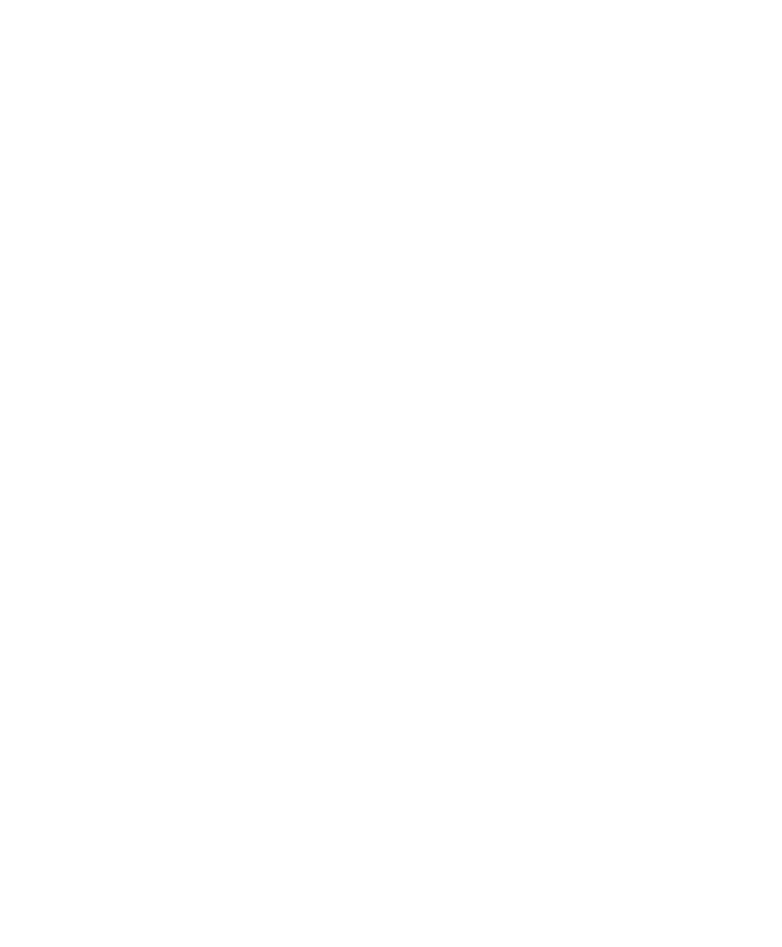 Título do trabalho
Aluno:
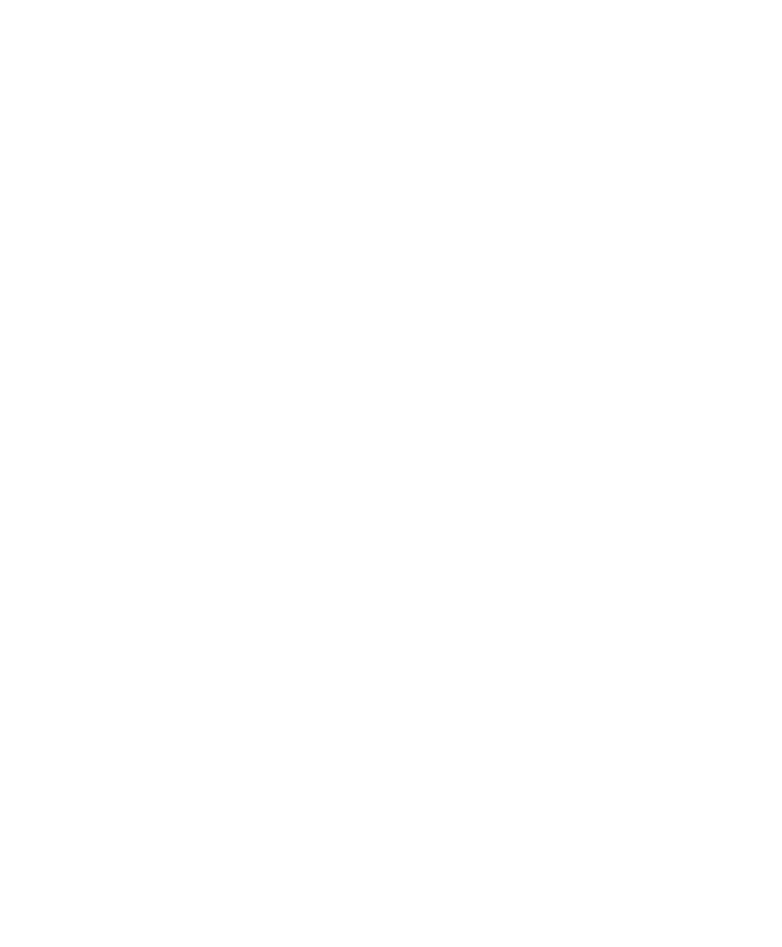 Título do slide em fonte calibri, 28pt, negrito, verde

Demais tópicos, fonte calibri, 18pt, preto;